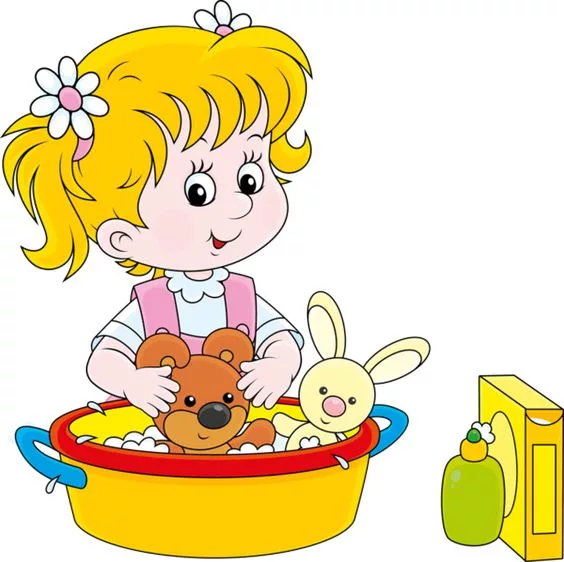 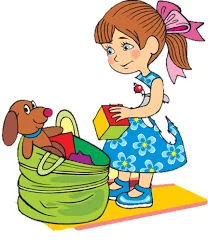 "Любим мы трудиться"
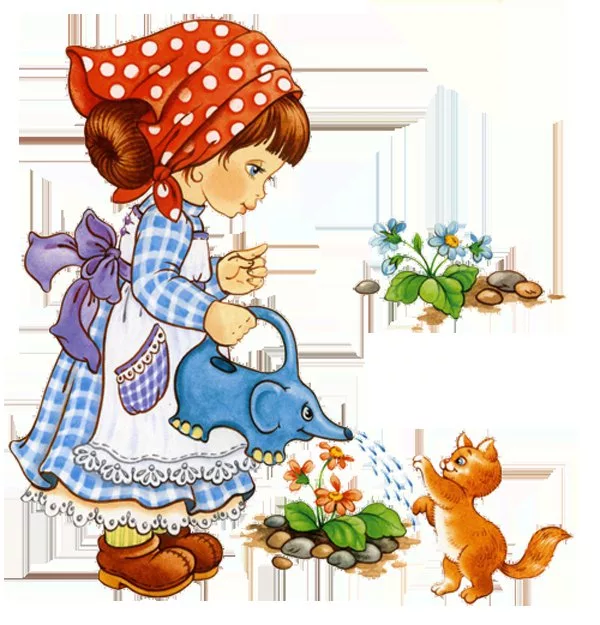 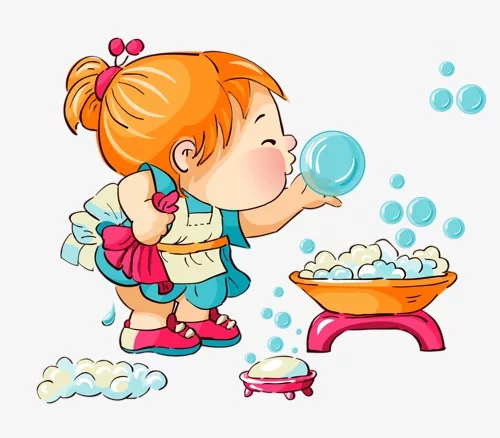 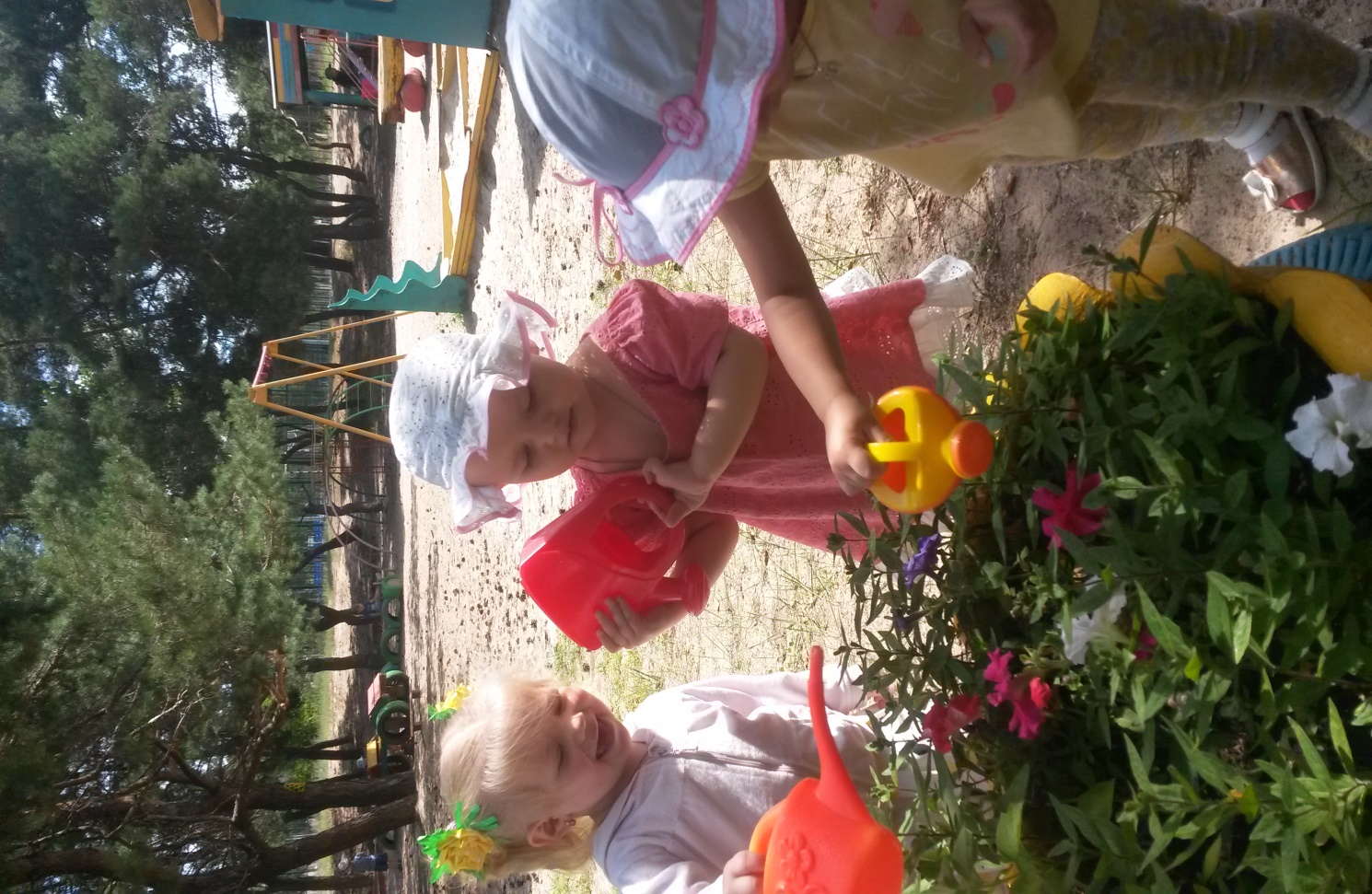 Даша леечку взяла,Все цветочки полила.Пусть попьют водичкиЦветочки-невелички.
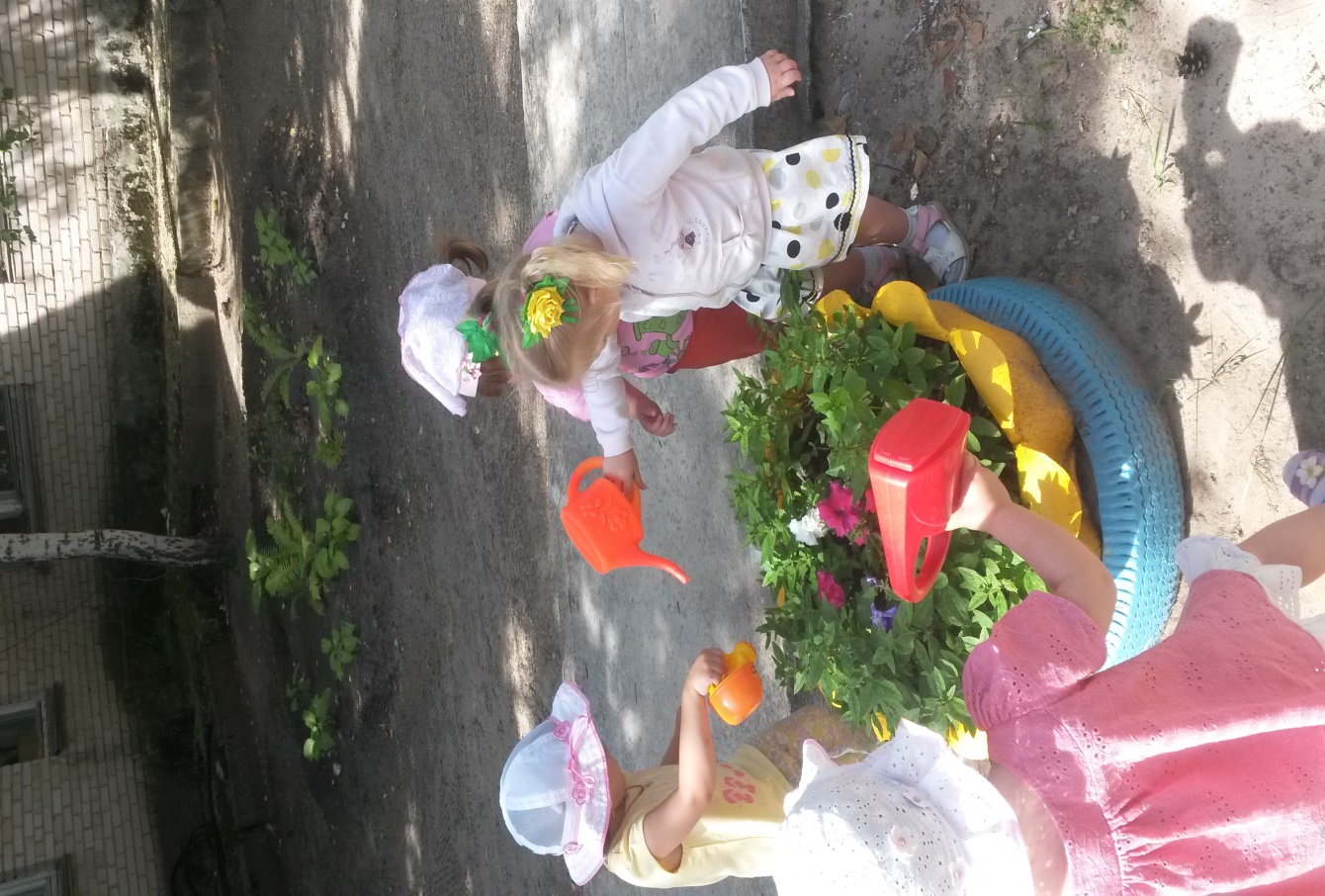 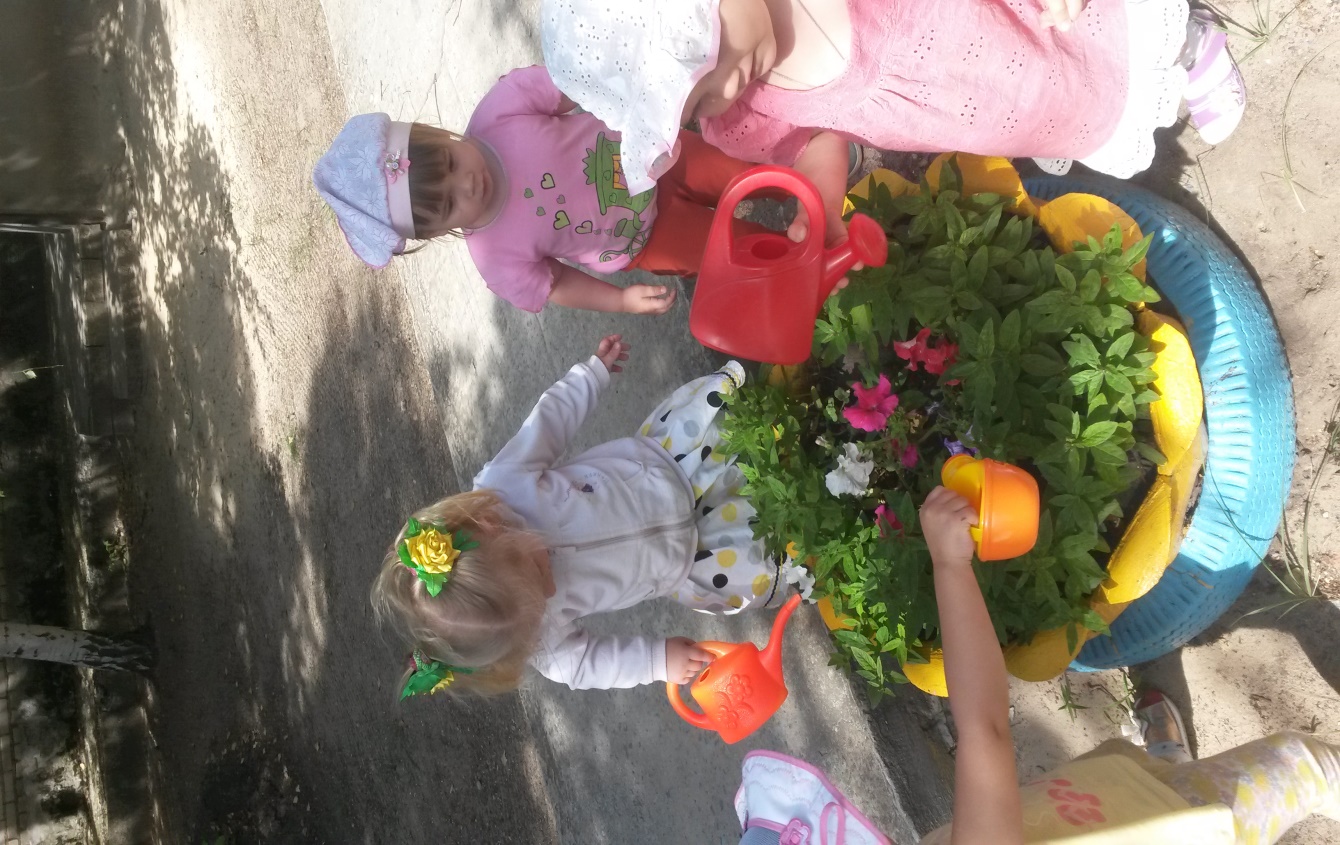 Лейка, лейка! 
Лей, лей! 
Грядка, грядка! 
Пей, пей!
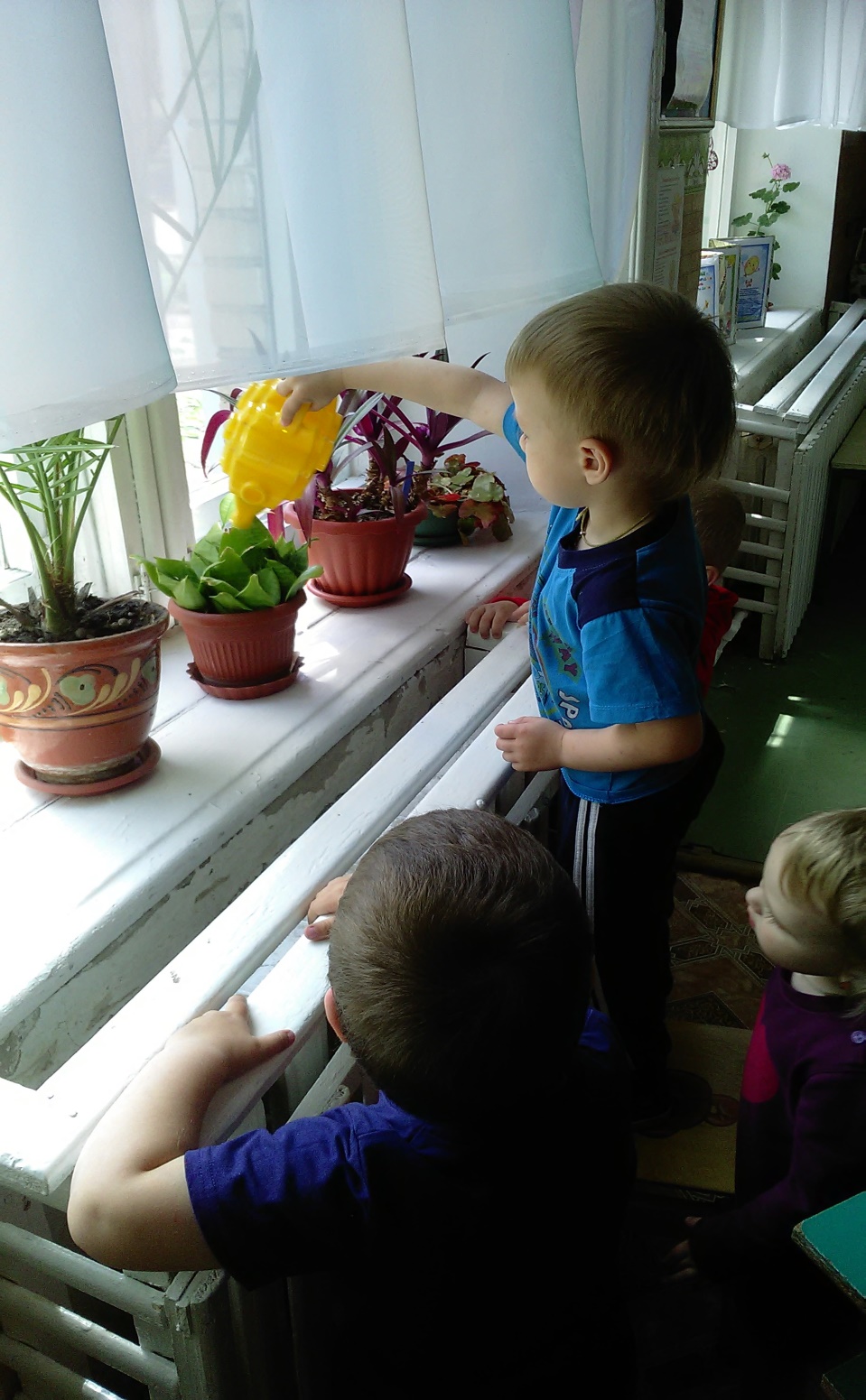 В нашей группе на окне,
Во зеленой во стране,
В расписных горшочках 
Подросли цветочки.
Вот розан, герань, толстянка,
Колких кактусов семья.
Их польем мы спозаранку.
Я и все мои друзья.
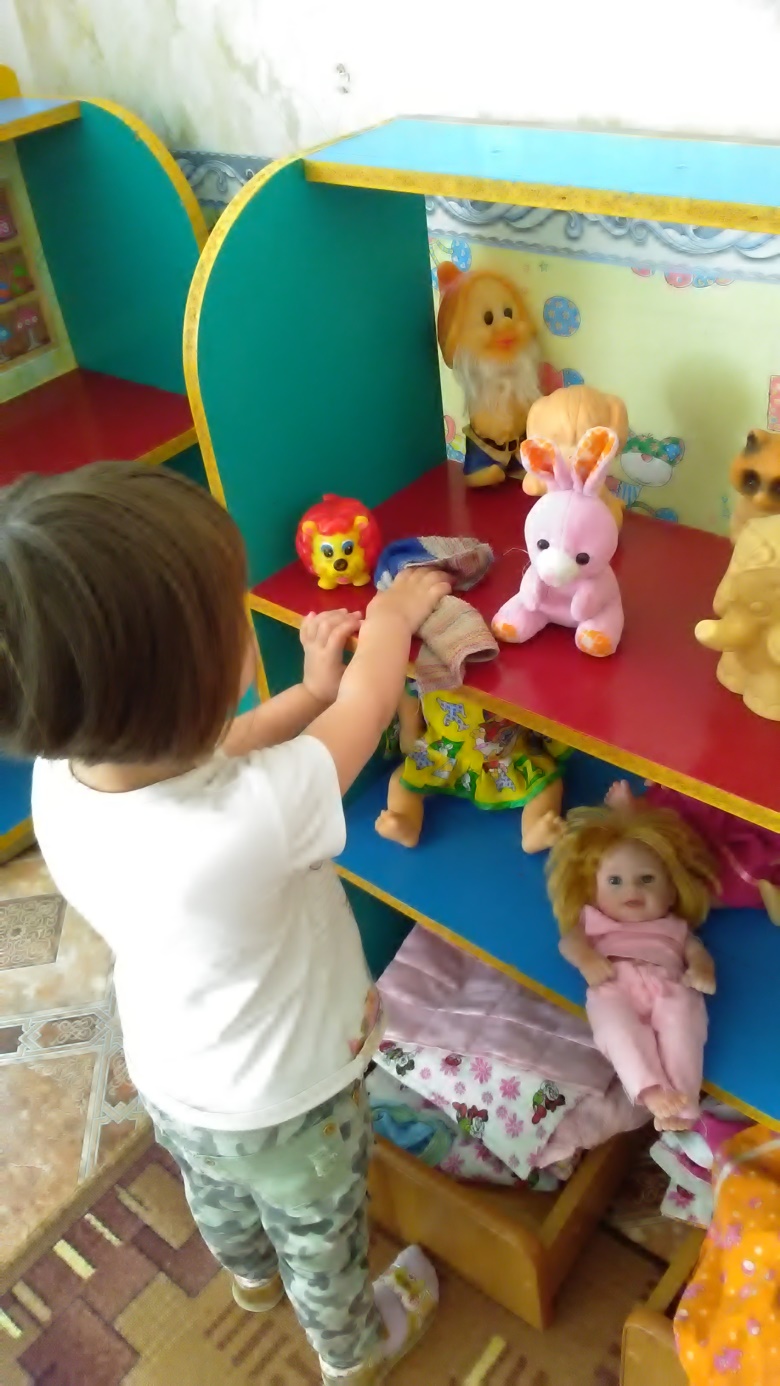 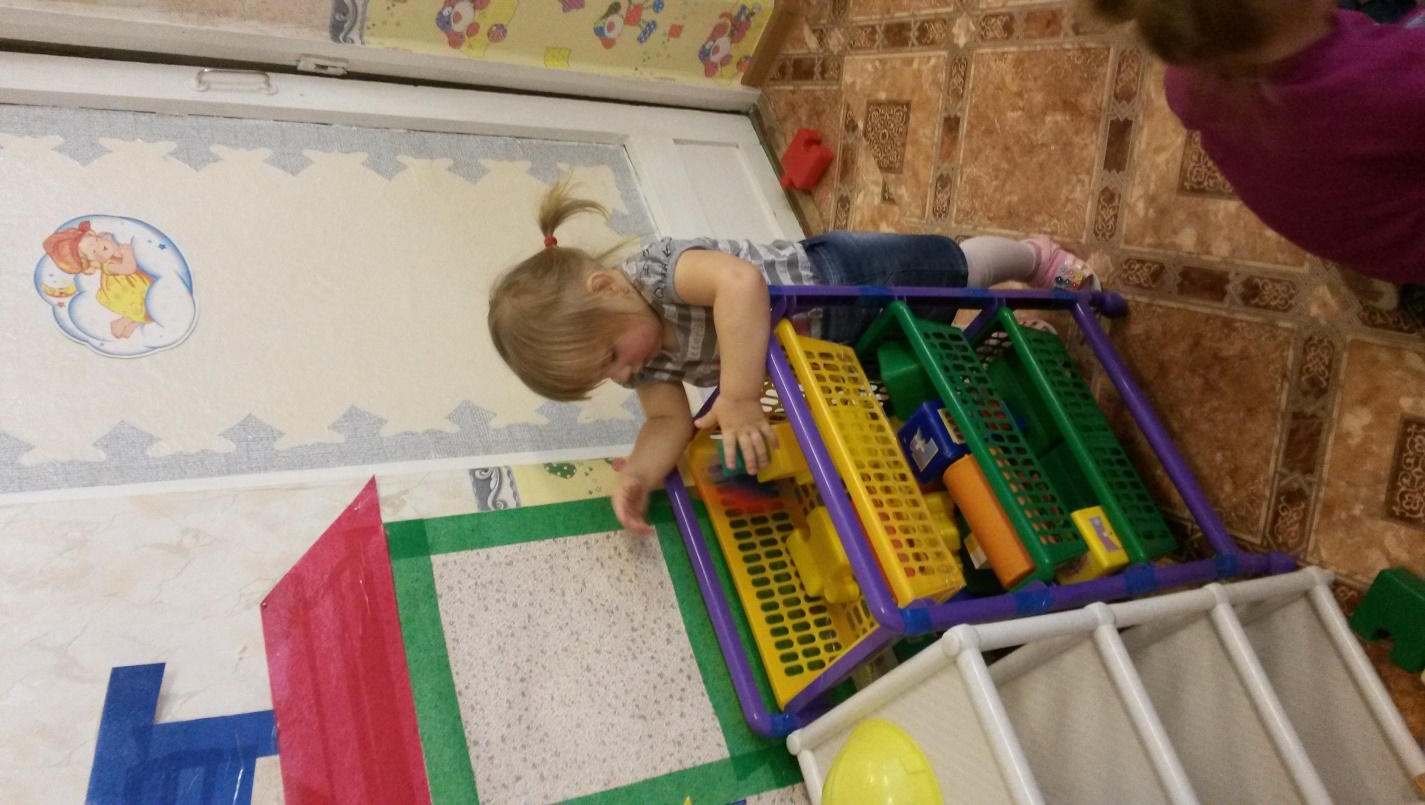 Мы и пыль протрем и игрушки соберем
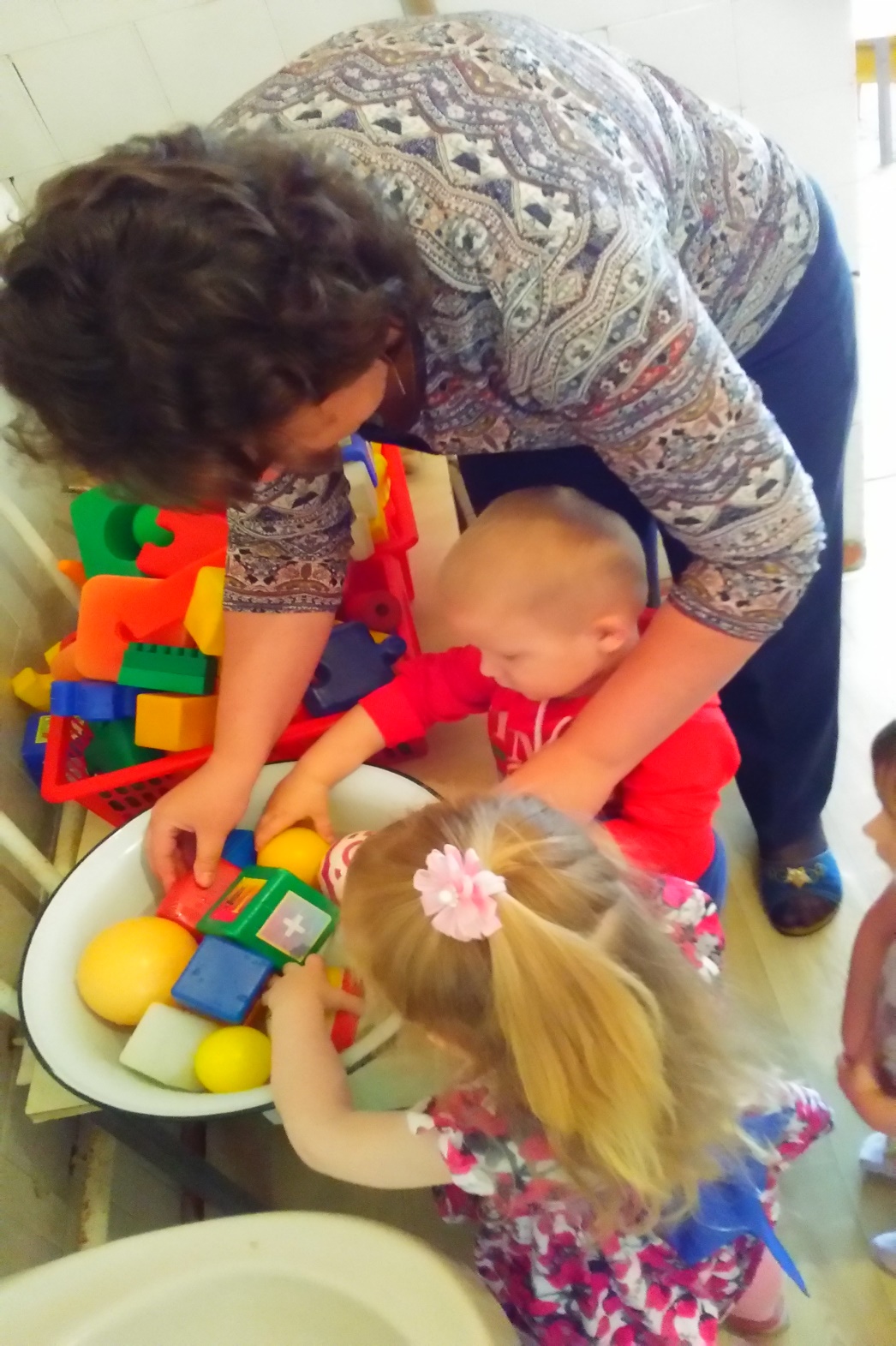 Я помощник хоть куда!
Где игрушки, где вода?
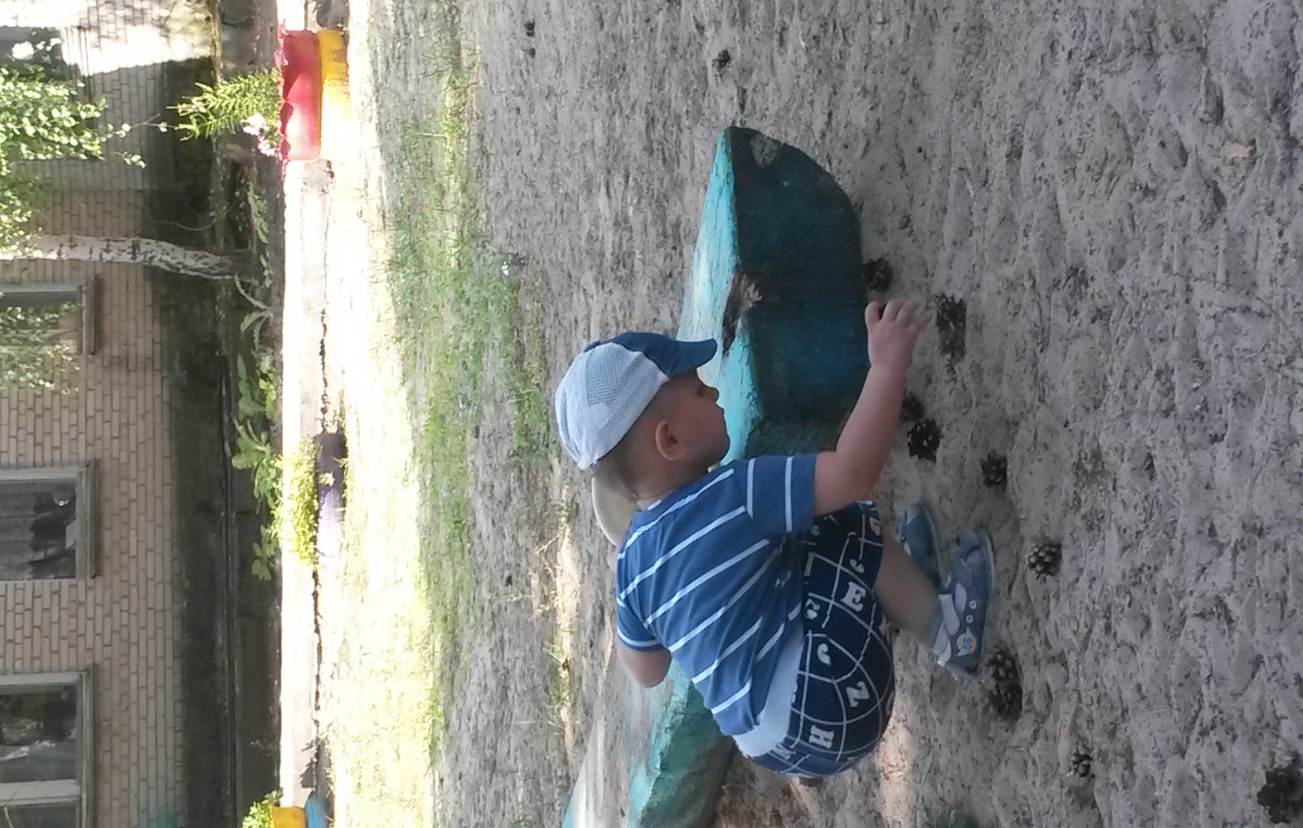 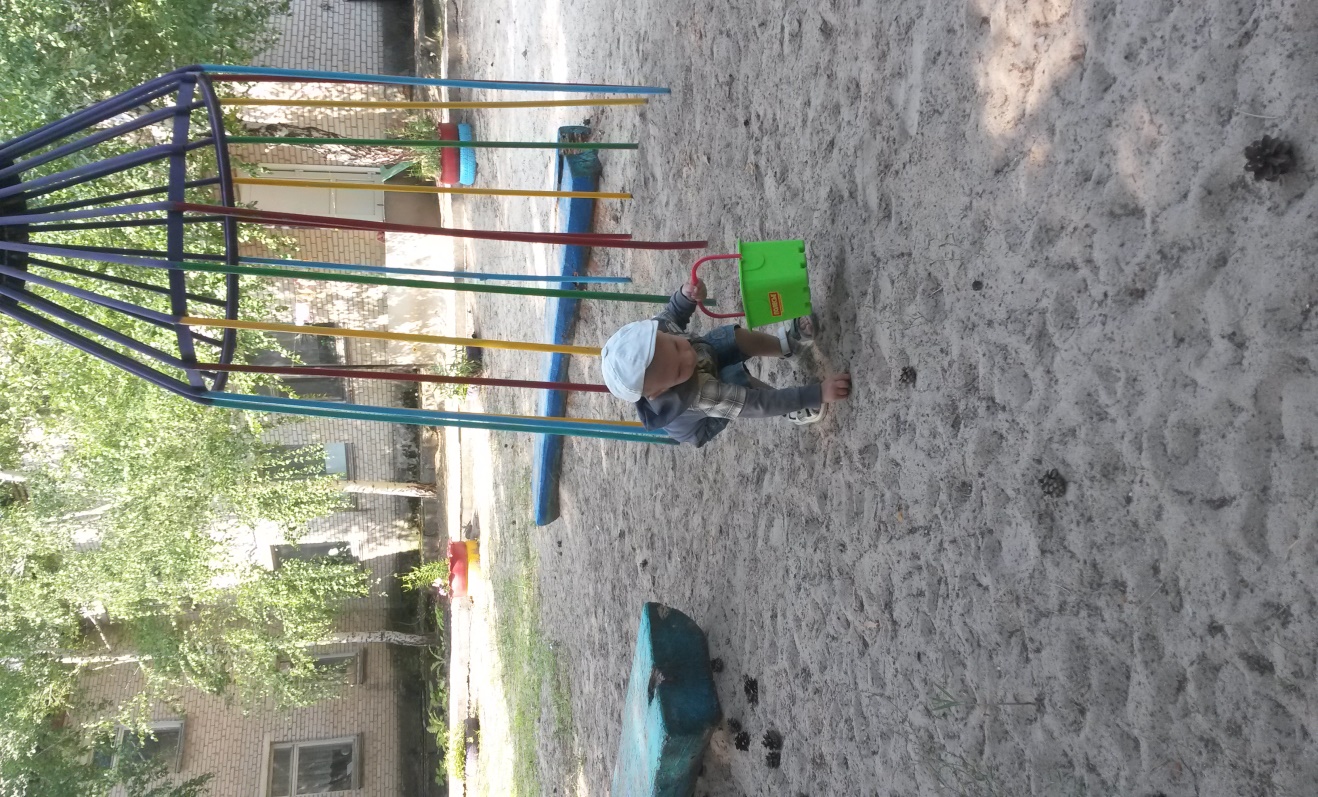 Мы друг другу помогаем,
Чисто - здесь и чисто - там. Здесь мы шишки собираем, чтобы не мешались нам!
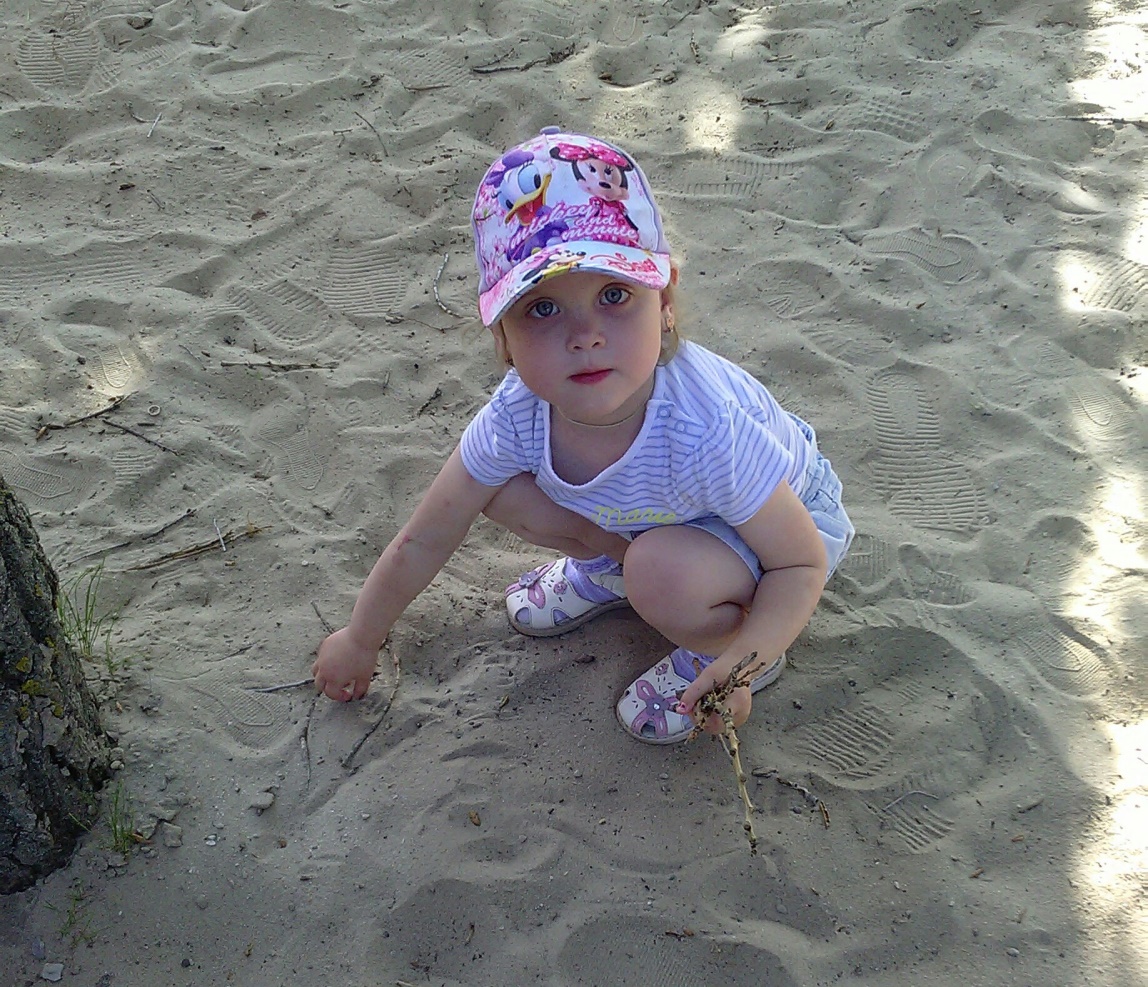 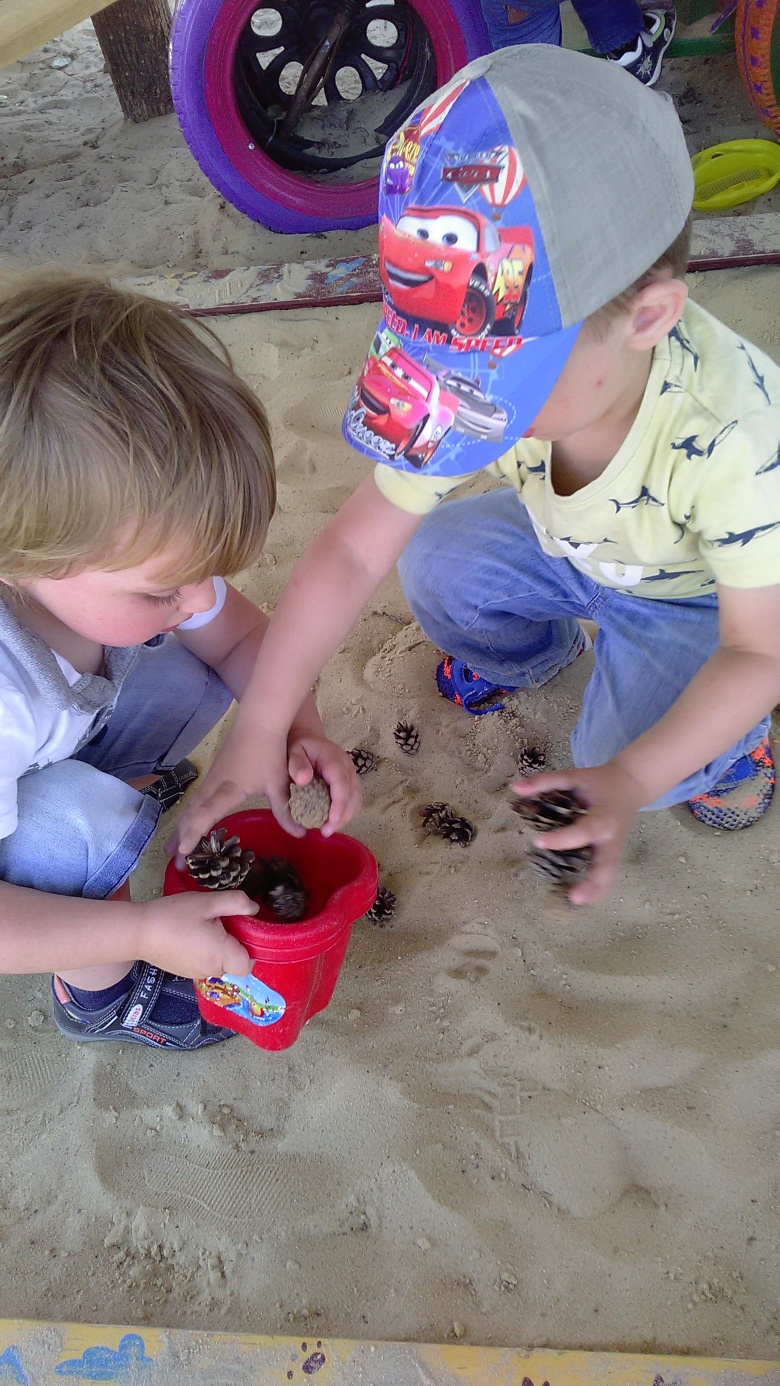 Соберем мы палочки, соберем и шишки 
Будет наш участок самый-самый чистый
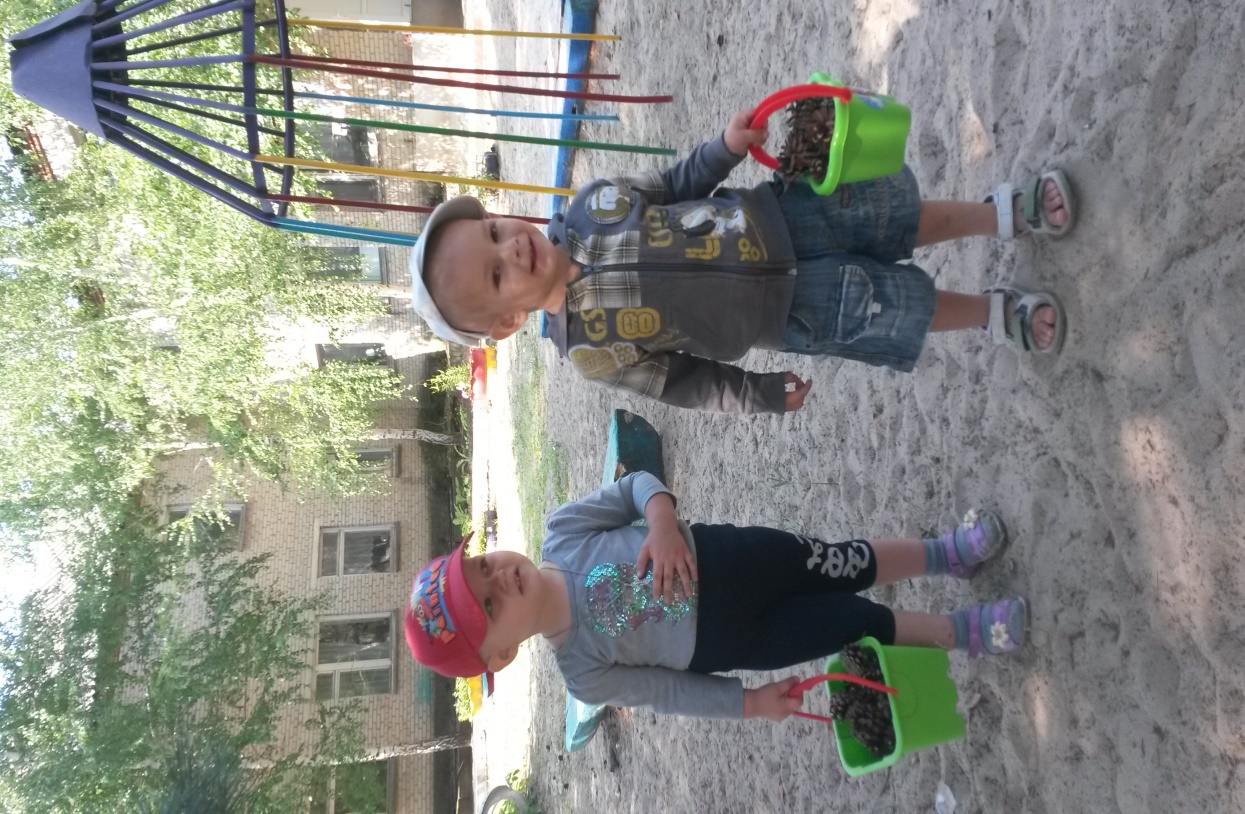 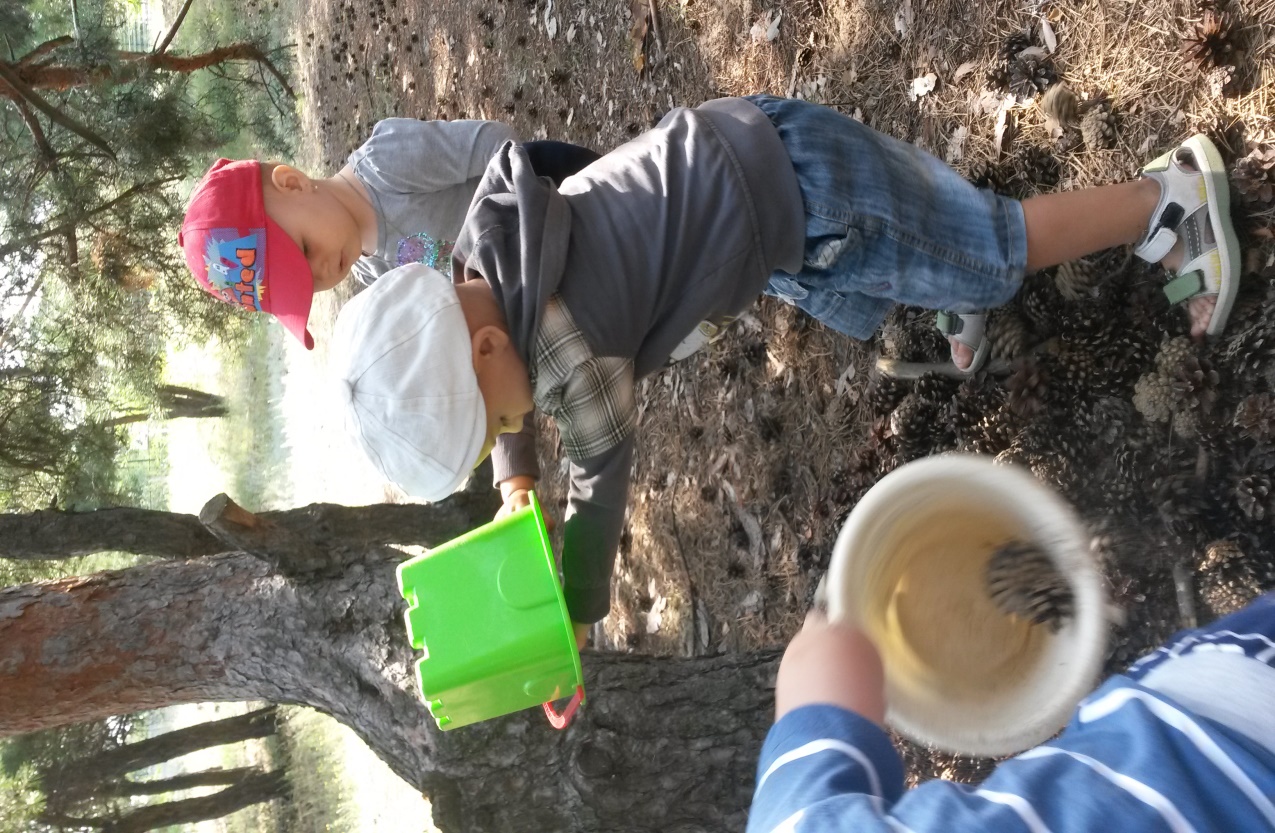 Ведерки полные набрали и куча вот у нас какая
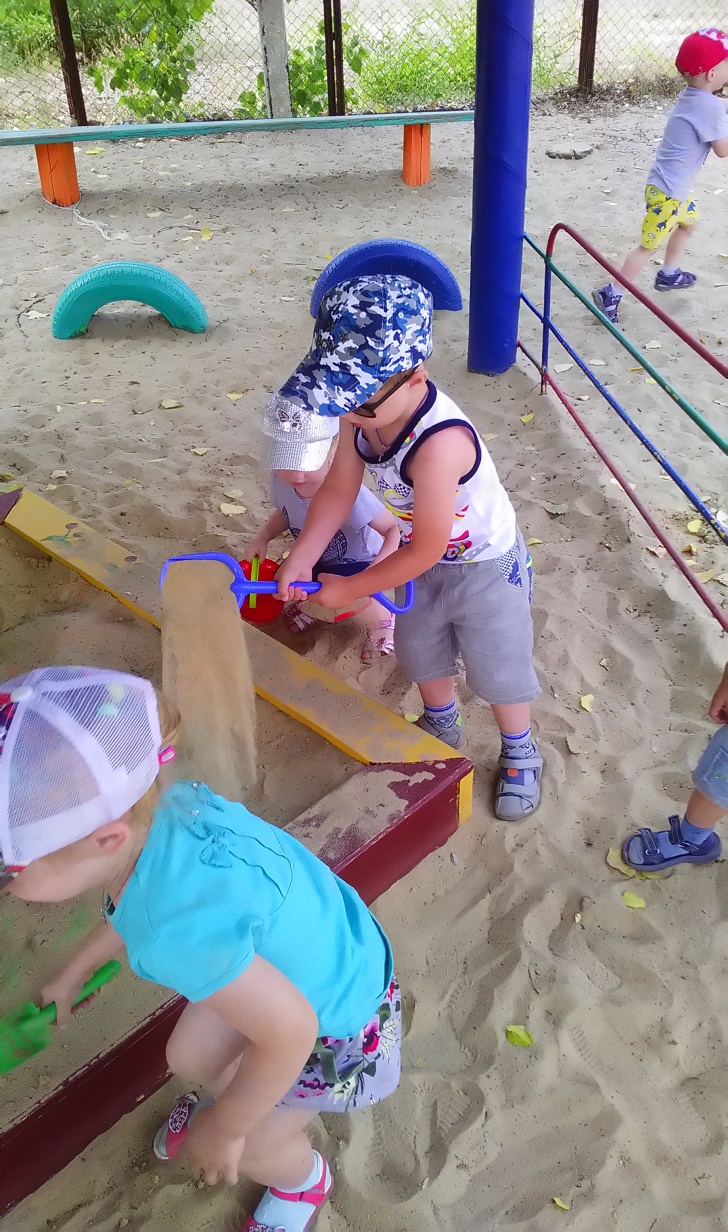 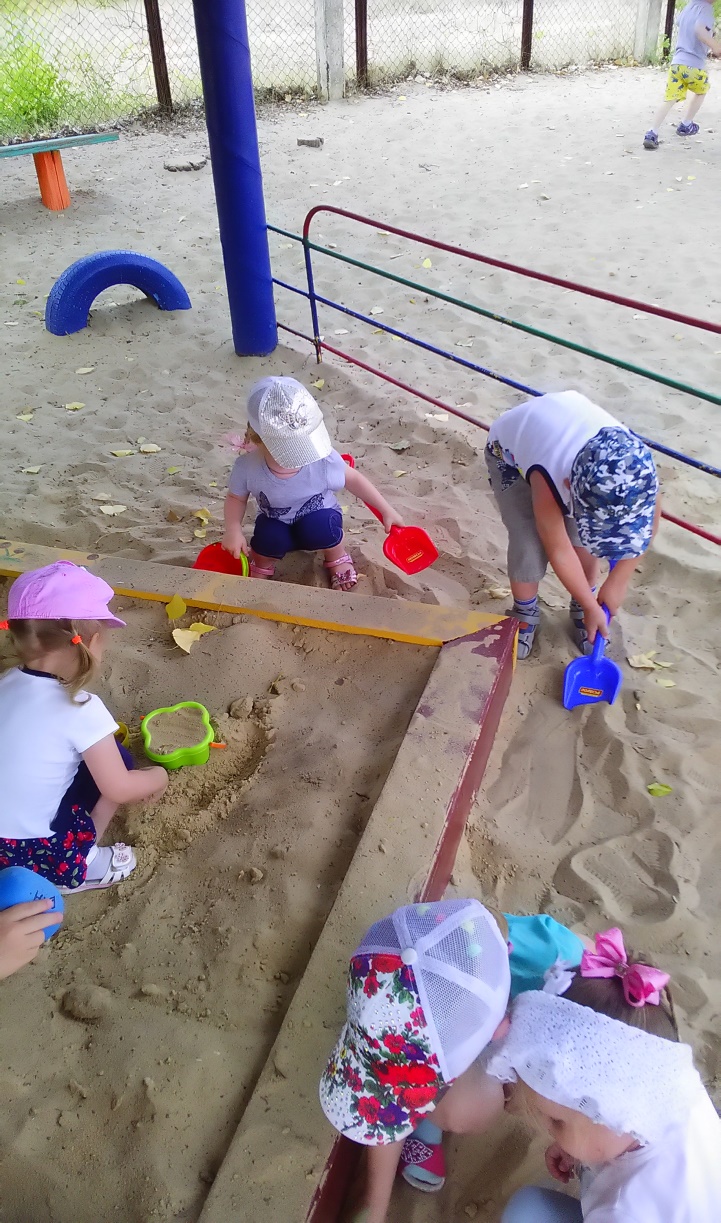 В песочек любим мы играть, он любит рассыпаться, 
но можем мы его собрать , можете не сомневаться
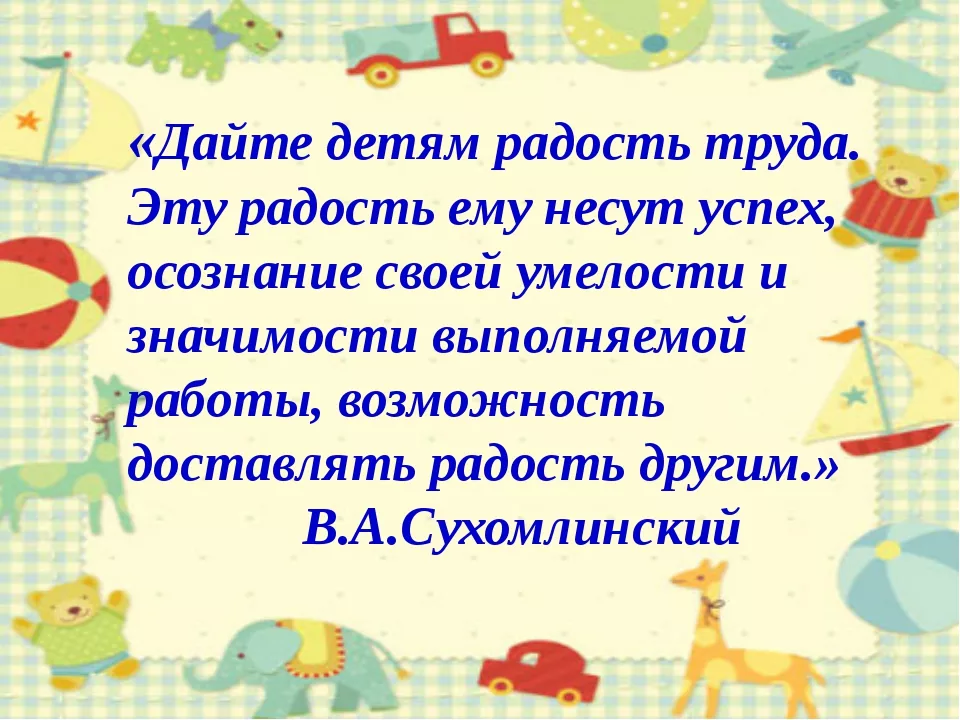